PHY 770 -- Statistical Mechanics
11 AM – 12:15 & 12:30-1:45 PM  TR Olin 107

Instructor: Natalie Holzwarth (Olin 300)
Course Webpage: http://www.wfu.edu/~natalie/s14phy770
Lecture 10-11  --  Chapter 5
Equilibrium Statistical Mechanics
Canonical ensemble

Probability density matrix
Canonical ensembles; comparison with microcanonical  ensembles
Ideal gas
Lattice vibrations
2/18/2014
PHY 770  Spring 2014 -- Lecture 10-11
1
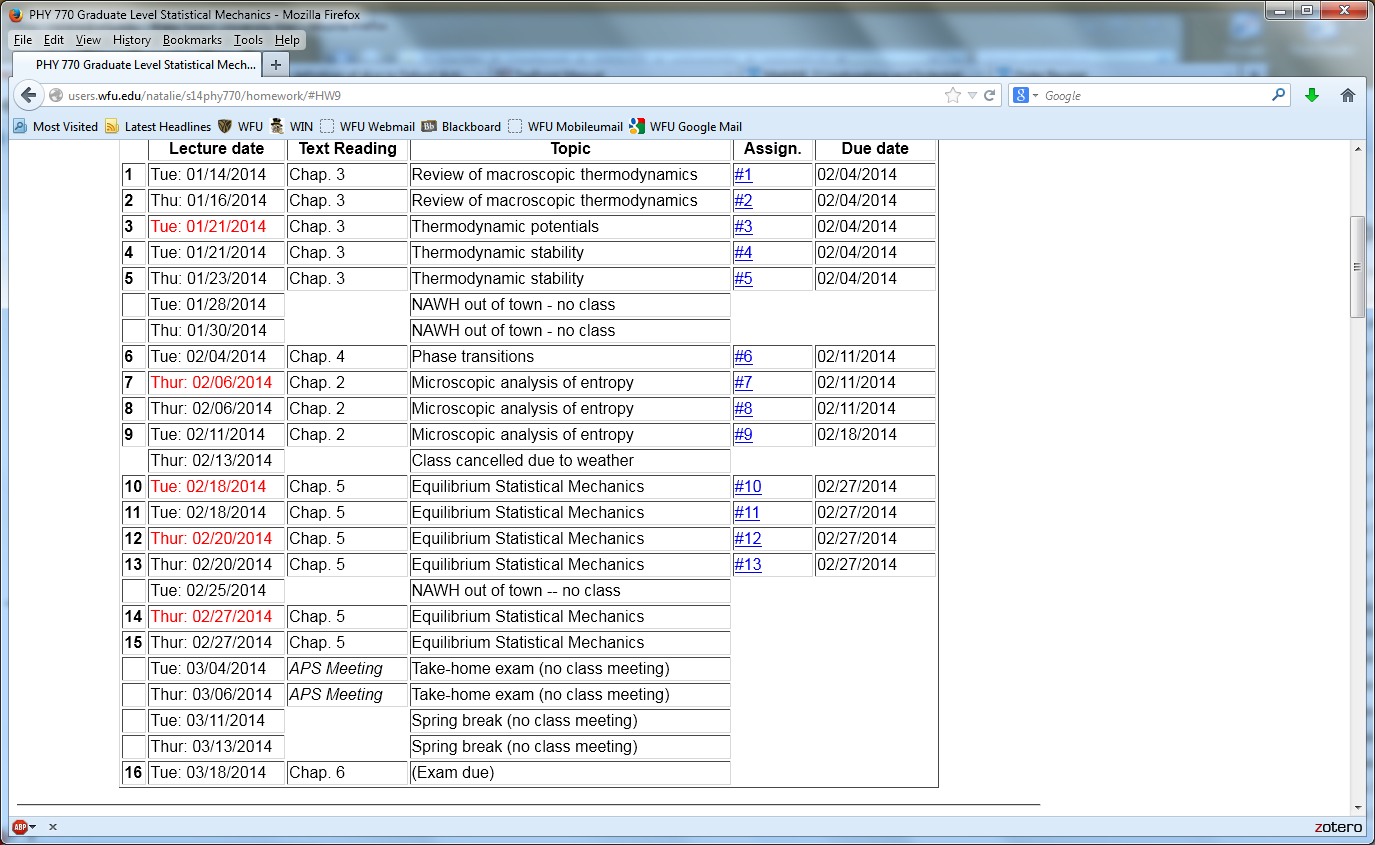 2/18/2014
PHY 770  Spring 2014 -- Lecture 10-11
2
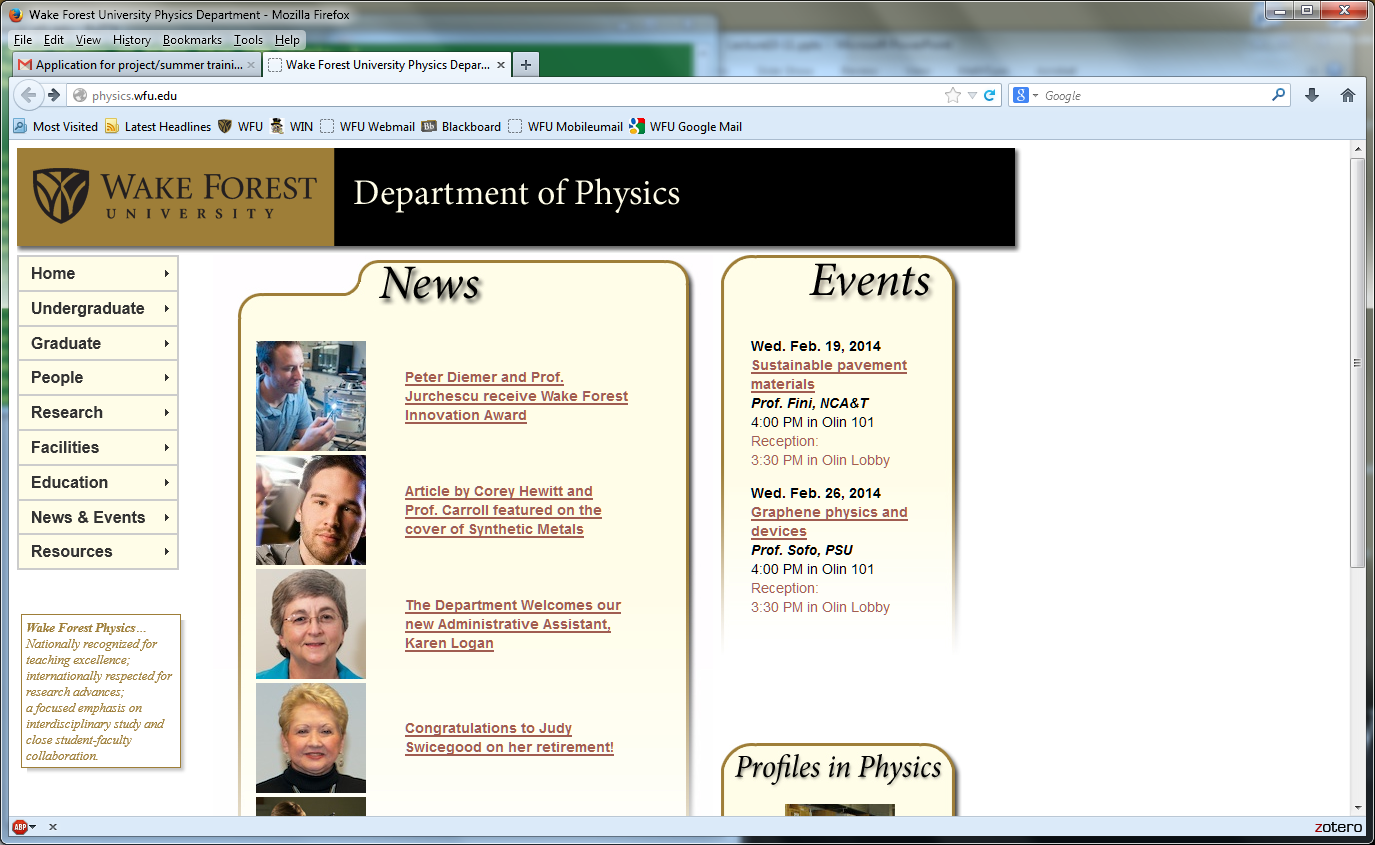 2/18/2014
PHY 770  Spring 2014 -- Lecture 10-11
3
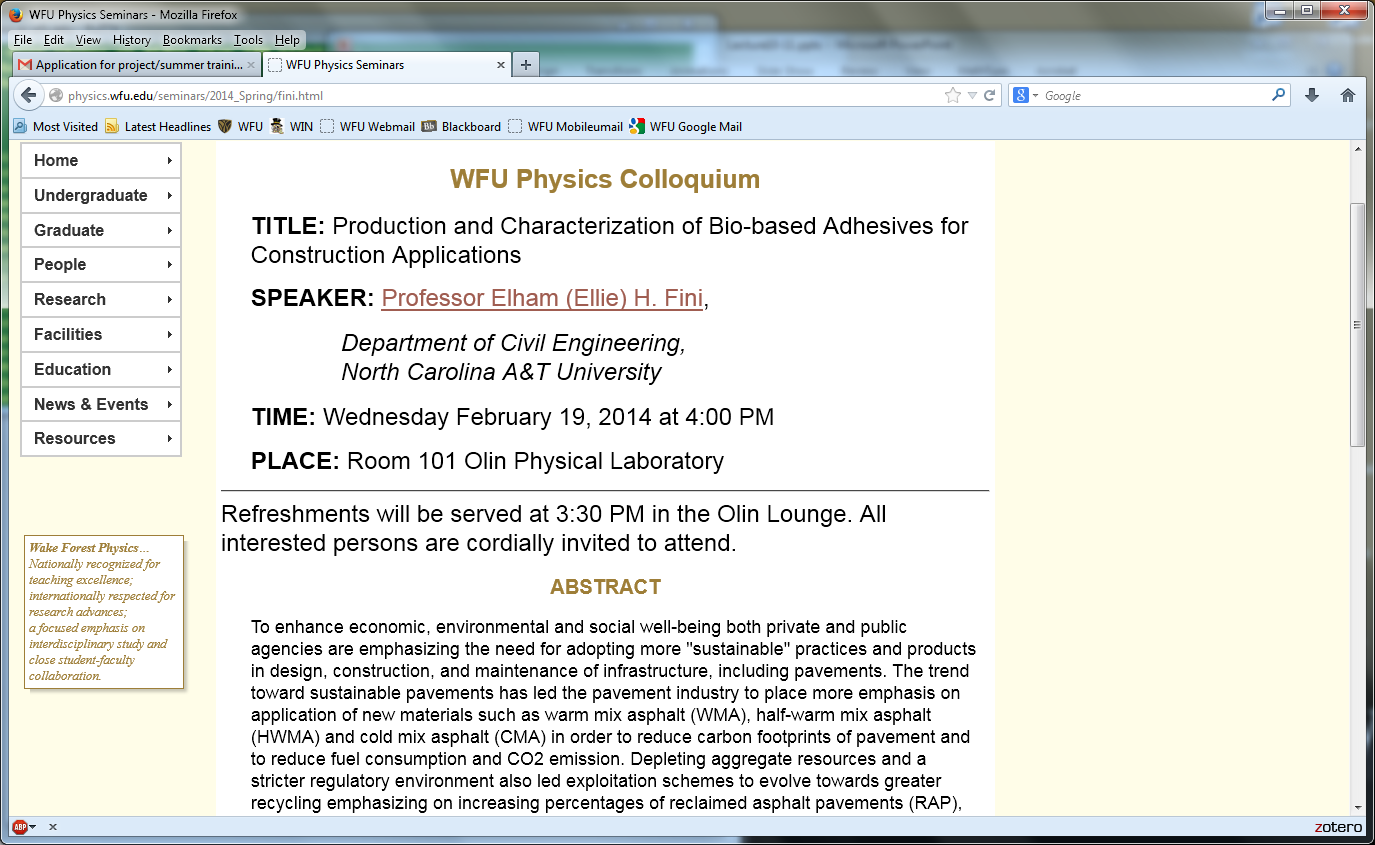 2/18/2014
PHY 770  Spring 2014 -- Lecture 10-11
4
Microscopic definition of entropy – due to Boltzmann
Consider a system with N particles having a total energy E and a macroscopic parameter n.

                       denotes the multiplicity of microscopic states having the same parameters.   Each of these states are assumed to equally likely to occur.
Alternative description of entropy  in terms of probability density (attributed to Gibbs)
2/18/2014
PHY 770  Spring 2014 -- Lecture 10-11
5
Probability density -- continued
2/18/2014
PHY 770  Spring 2014 -- Lecture 10-11
6
Example of classical treatment of  microstate analysis of  N three dimensional particles in volume V with energy E
2/18/2014
PHY 770  Spring 2014 -- Lecture 10-11
7
Example of classical treatment of  microstate analysis of  N three dimensional particles in volume V with energy E  -- continued
Rough statement of equivalence of Boltzmann’s and Gibbs’ entropy analysis for this  and similar cases:
2/18/2014
PHY 770  Spring 2014 -- Lecture 10-11
8
Quantum representation of density matrix
2/18/2014
PHY 770  Spring 2014 -- Lecture 10-11
9
Microcanonical ensemble:

Consider a closed, isolated system in equilibrium characterized by  a time-independent Hamiltonian         with energy eigenstates            .    This implies that the density matrix is constant in time and is diagonal in the energy eigenstates:
2/18/2014
PHY 770  Spring 2014 -- Lecture 10-11
10
Microcanonical ensemble -- continued
2/18/2014
PHY 770  Spring 2014 -- Lecture 10-11
11
Summary of results for microcanonical ensemble –
 Isolated  and closed system in equilibrium with fixed energy E:
Now consider a closed system which can exchange energy with surroundings – canonical ensemble 
Two viewpoints
Optimization with  additional constraints
Explicit treatment of effects of surroundings
2/18/2014
PHY 770  Spring 2014 -- Lecture 10-11
12
Canonical ensemble – derivation from optimization

Find form of probability density which optimizes S with constraints
2/18/2014
PHY 770  Spring 2014 -- Lecture 10-11
13
Canonical ensemble from optimization – continued
2/18/2014
PHY 770  Spring 2014 -- Lecture 10-11
14
Canonical ensemble from optimization – summary of results
2/18/2014
PHY 770  Spring 2014 -- Lecture 10-11
15
Canonical ensemble --  explicit consideration of effects of “bath”  Eb  and “system” Es:
Eb
Analogy (thanks to H. Callen, Thermodyanmics and introduction to thermostatistics)
Es
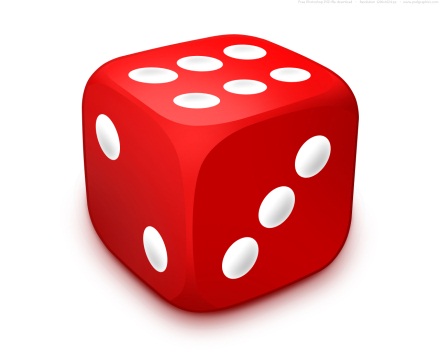 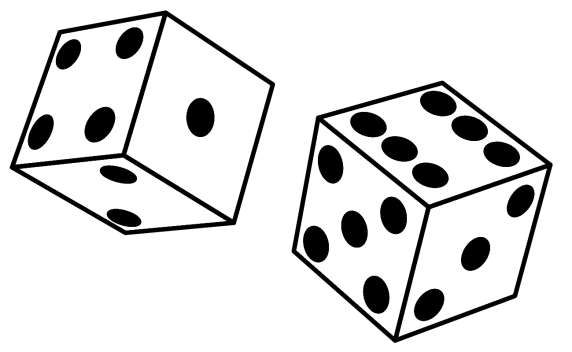 bath:
system:
2/18/2014
PHY 770  Spring 2014 -- Lecture 10-11
16
Canonical ensemble --  explicit consideration of effects of “bath”  Eb  and “system” Es;   analogy with 3 dice
For every toss of the 3 dice, record all outcomes with a sum of 12Etot as a function of the red dice representing Es.
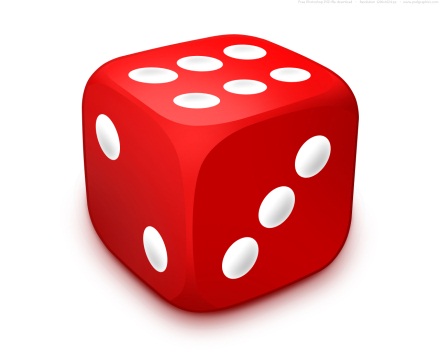 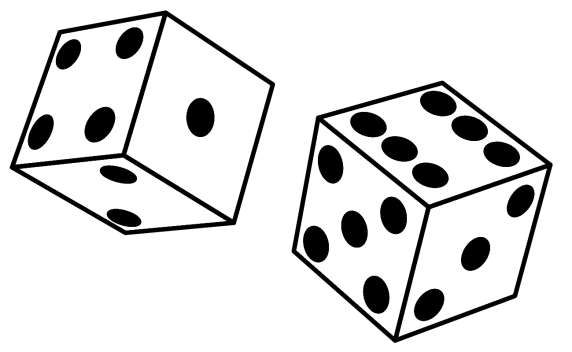 bath:
   Eb
system:
      Es
2/18/2014
PHY 770  Spring 2014 -- Lecture 10-11
17
Canonical ensemble --  explicit consideration of effects of “bath”  Eb  and “system” Es:
Eb
Es
2/18/2014
PHY 770  Spring 2014 -- Lecture 10-11
18
Canonical ensemble (continued)
2/18/2014
PHY 770  Spring 2014 -- Lecture 10-11
19
Canonical ensemble (continued)
2/18/2014
PHY 770  Spring 2014 -- Lecture 10-11
20
Canonical ensemble (continued):
2/18/2014
PHY 770  Spring 2014 -- Lecture 10-11
21
Canonical ensemble continued – average energy of system:
Heat capacity for canonical ensemble:
2/18/2014
PHY 770  Spring 2014 -- Lecture 10-11
22
First Law of Thermodynamics for canonical ensemble  (T fixed)
- Pressure associated with state s
2/18/2014
PHY 770  Spring 2014 -- Lecture 10-11
23
=0
2/18/2014
PHY 770  Spring 2014 -- Lecture 10-11
24
2/18/2014
PHY 770  Spring 2014 -- Lecture 10-11
25
Canonical ensemble – summary and further results
2/18/2014
PHY 770  Spring 2014 -- Lecture 10-11
26
2/18/2014
PHY 770  Spring 2014 -- Lecture 10-11
27
Summary of relationship between canonical ensemble and its partition function and the Helmholz Free Energy:
2/18/2014
PHY 770  Spring 2014 -- Lecture 10-11
28
Canonical ensemble in terms of probability density operator
2/18/2014
PHY 770  Spring 2014 -- Lecture 10-11
29
Example: Canonical distribution for free particles
2/18/2014
PHY 770  Spring 2014 -- Lecture 10-11
30
Example: Canonical distribution for free particles  -- continued
2/18/2014
PHY 770  Spring 2014 -- Lecture 10-11
31
Canonical ensemble of indistinguishable quantum particles
Indistinguishable quantum particles generally must obey specific symmetrization rules under the exchange of two particle labels  (see Appendix D of your textbook)
+  Bose-Einstein particles
-   Fermi-Dirac particles
2/18/2014
PHY 770  Spring 2014 -- Lecture 10-11
32
Canonical ensemble of indistinguishable quantum particles

Example: 3-body ideal gas confined in large volume V with momenta k1, k2,and k3,
2/18/2014
PHY 770  Spring 2014 -- Lecture 10-11
33
Canonical ensemble of indistinguishable quantum particles

Example: 3-body ideal gas confined in large volume V with momenta k1, k2,and k3,
2/18/2014
PHY 770  Spring 2014 -- Lecture 10-11
34
Reduced  single particle density matrix and the Maxwell-Boltzmann distribution
2/18/2014
PHY 770  Spring 2014 -- Lecture 10-11
35
Reduced  single particle density matrix and the Maxwell-Boltzmann distribution -- continued
2/18/2014
PHY 770  Spring 2014 -- Lecture 10-11
36
Reduced  single particle density matrix and the Maxwell-Boltzmann distribution -- continued
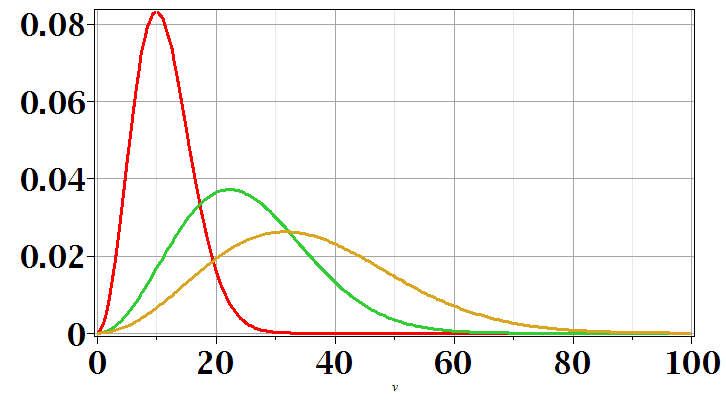 T=100
T=500
T=1000
v
2/18/2014
PHY 770  Spring 2014 -- Lecture 10-11
37
Canonical ensemble example: Einstein solid revisited
Consider N independent harmonic oscillators (in general
N=3 x number of lattice sites) with frequency w
Consistent with result from microcanonial ensemble
2/18/2014
PHY 770  Spring 2014 -- Lecture 10-11
38
More realistic model of lattice vibrations
Lattice vibrations for 3-dimensional lattice
Example:  diamond  lattice
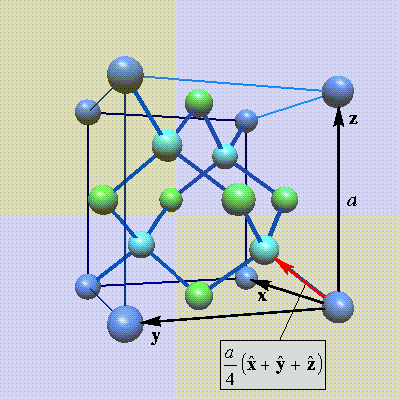 Ref:   http://phycomp.technion.ac.il/~nika/diamond_structure.html
2/18/2014
PHY 770  Spring 2014 -- Lecture 10-11
39
2/18/2014
PHY 770  Spring 2014 -- Lecture 10-11
40
2/18/2014
PHY 770  Spring 2014 -- Lecture 10-11
41
2/18/2014
PHY 770  Spring 2014 -- Lecture 10-11
42
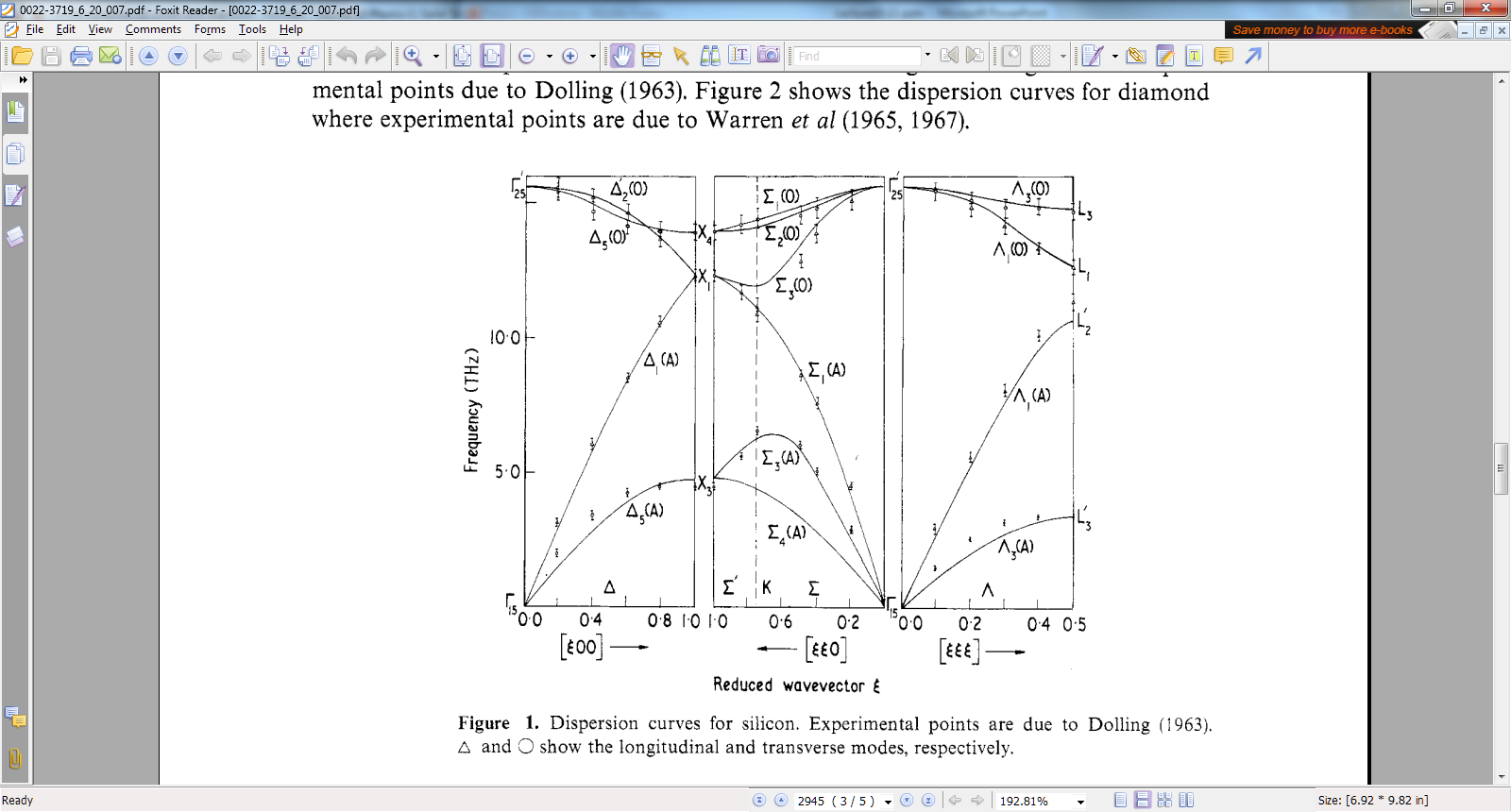 B. P. Pandey and
B. Dayal, J. Phys. C 6, 2943    (1973)
2/18/2014
PHY 770  Spring 2014 -- Lecture 10-11
43
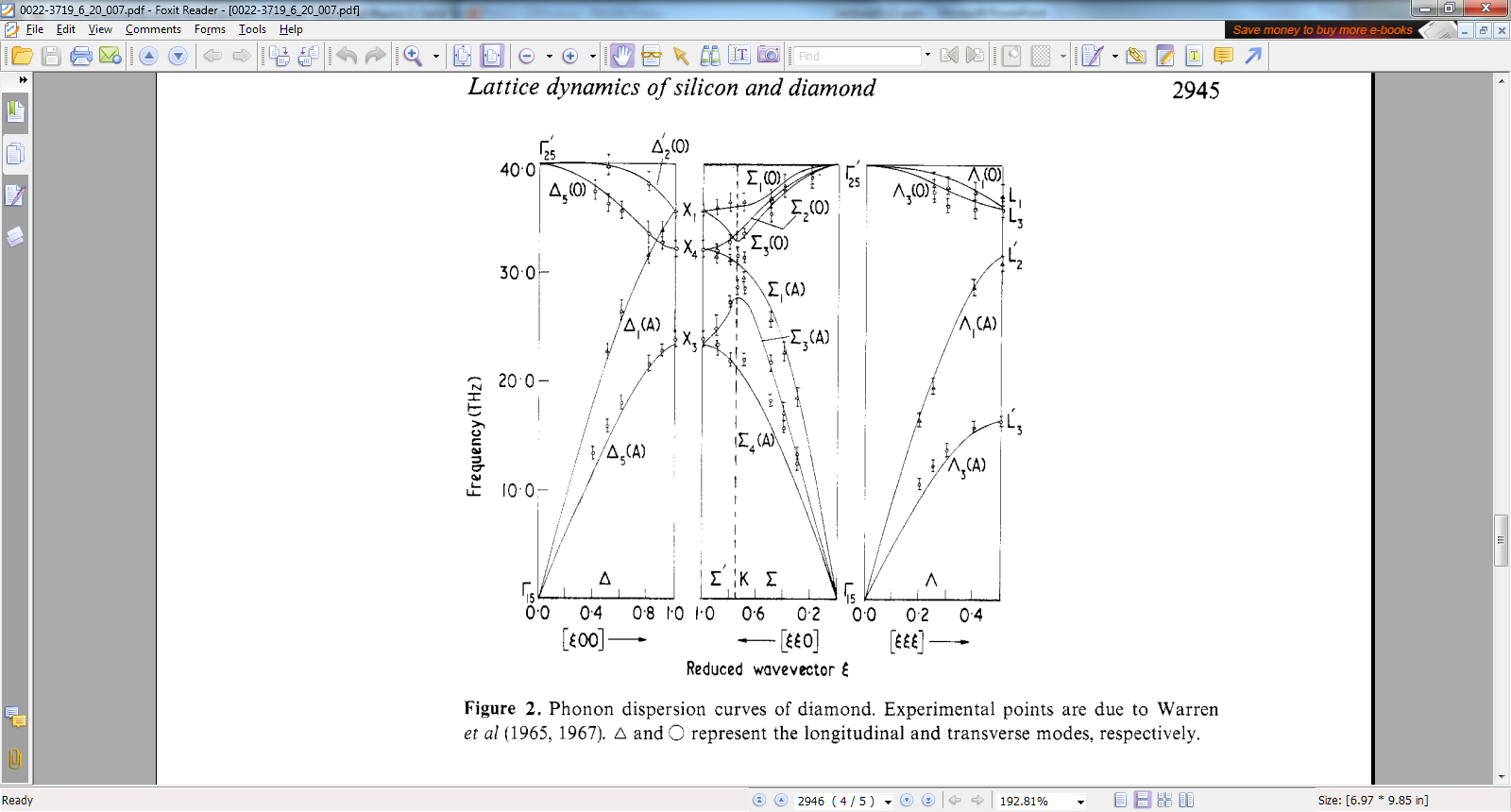 B. P. Pandey and
B. Dayal, J. Phys. C 6, 2943    (1973)
2/18/2014
PHY 770  Spring 2014 -- Lecture 10-11
44
Lattice vibrations – continued
Classical analysis  determines the normal mode frequencies            and their corresponding modes

In general, for a lattice with M atoms in a unit cell, there will be 3M normal modes for each q .  While the normal mode analysis for          and the normal mode geometries are well approximated by the classical treatment, the quantum effects of the vibrations are important.  The corresponding quantum Hamiltonian is given by:
2/18/2014
PHY 770  Spring 2014 -- Lecture 10-11
45
Lattice vibrations continued
2/18/2014
PHY 770  Spring 2014 -- Lecture 10-11
46
Lattice vibrations continued
2/18/2014
PHY 770  Spring 2014 -- Lecture 10-11
47
Lattice vibrations continued

Debye model for g(w)
2/18/2014
PHY 770  Spring 2014 -- Lecture 10-11
48